t
ra
tracteur
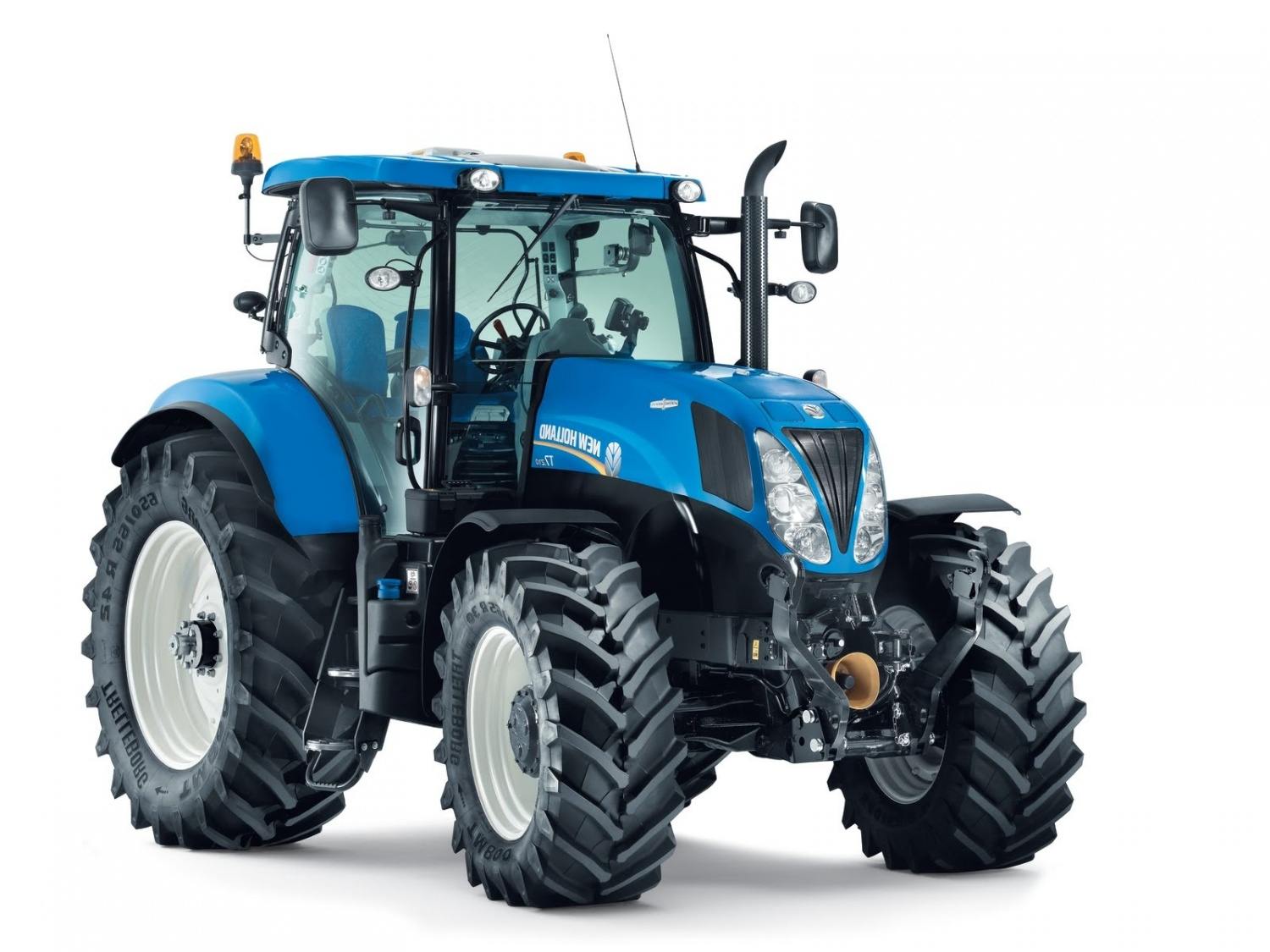 t
ri
tricoter
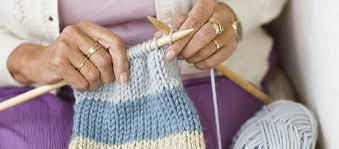 t
re
quatre
44
t
ru
autruche
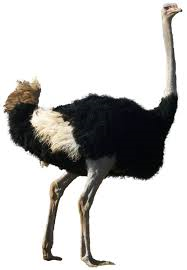 t
ro
trottinette
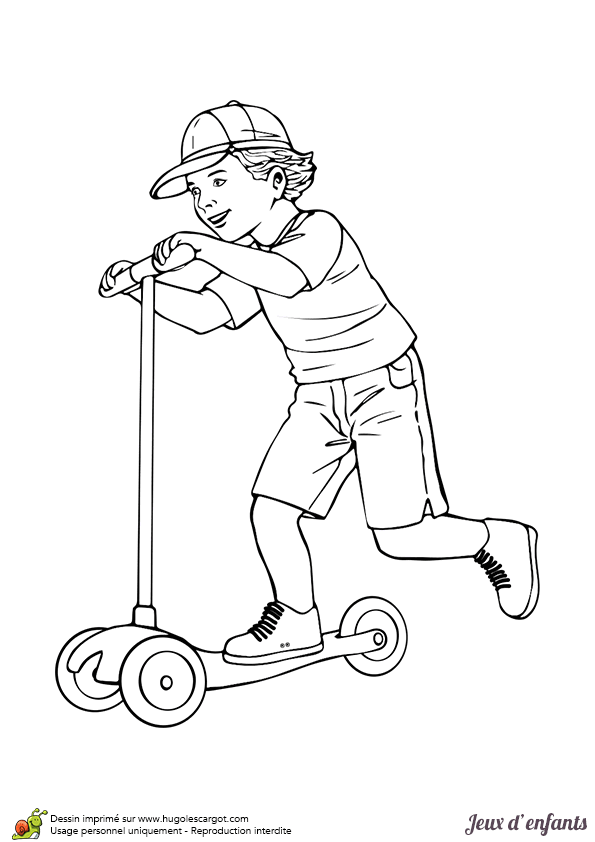 r
ta
tartine
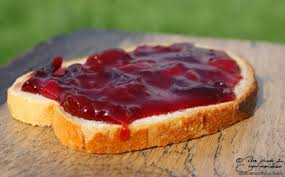 ti
r
le tir à l’arc
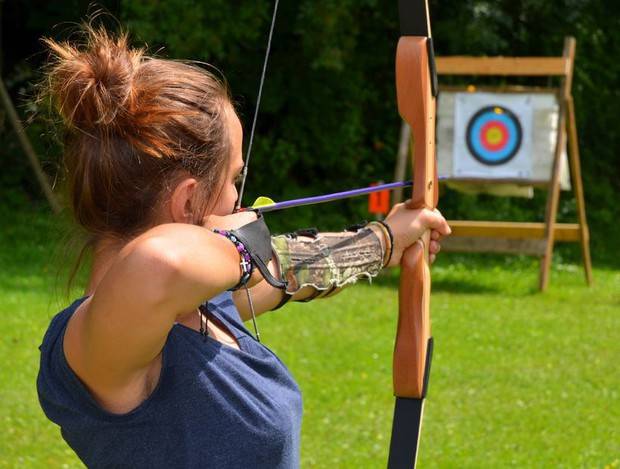 r
to
tortue
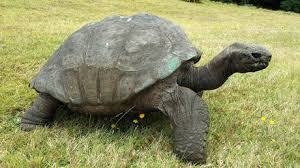 r
tu
turban
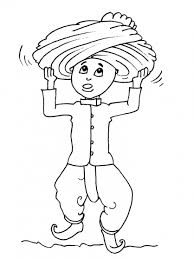